নির্দেশনা স্লাইড
Slide Note যুক্ত করা হয়েছে, শ্রেণিকক্ষে পাঠদানের পূর্বে Slide Note দেখে নিতে পারেন এবং F5 চেপে পাঠটি উপস্থাপন শুরু করতে পারেন। পাশাপাশি আপনার নিজস্ব চিন্তা-চেতনা কনটেন্টকে আরো বেশী ফলপ্রসু করবে আশা করি...
বি:দ্র: এই পাঠ শুরু করার পূর্বে শিক্ষকের পাঠ্যপুস্তকের সাথে Content টি মিলিয়ে নেওয়া উচিত।
শুভেচ্ছা
পরিচিতি
পাঠ
শিক্ষক
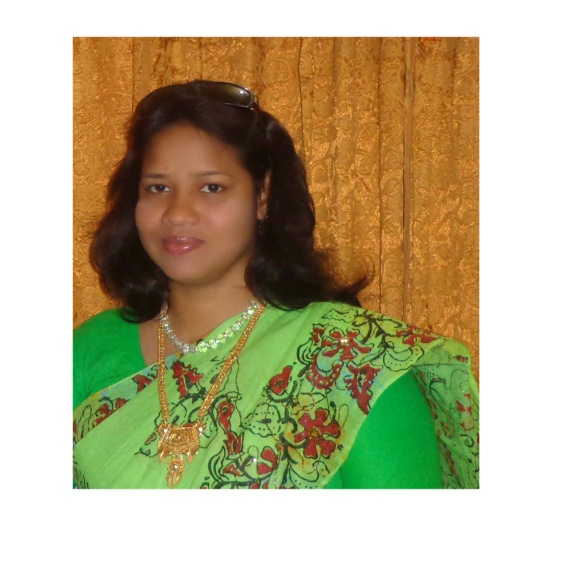 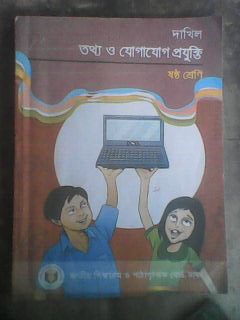 লাভলী মল্লিক
 কম্পিউটার শিক্ষক
 বৈটপুর এম,ইউ, মাধ্যমিক বিদ্যালয়
বাগেরহাট সদর
মোবাইল নং-০১৭১২৪০৪১২৩
lovelymollick@gmail.com
বিষয় : তথ্য ও যোগাযোগ প্রযুক্তি
শ্রেণি : ষষ্ঠ 
অধ্যায় : চতুর্থ
পাঠ :২(আই সিটিতে ওয়ার্ড প্রসেসরের গুরুত্ব) 
সময় : ৫০ মিনিট
[Speaker Notes: এই স্লাইডটি শিক্ষকের জন্য, শিক্ষক ইচ্ছা করলে হাইড করে রাখতে পারেন অথবা দেখানো যেতে পারে।]
এ গুলোকে কী বলা হয়?
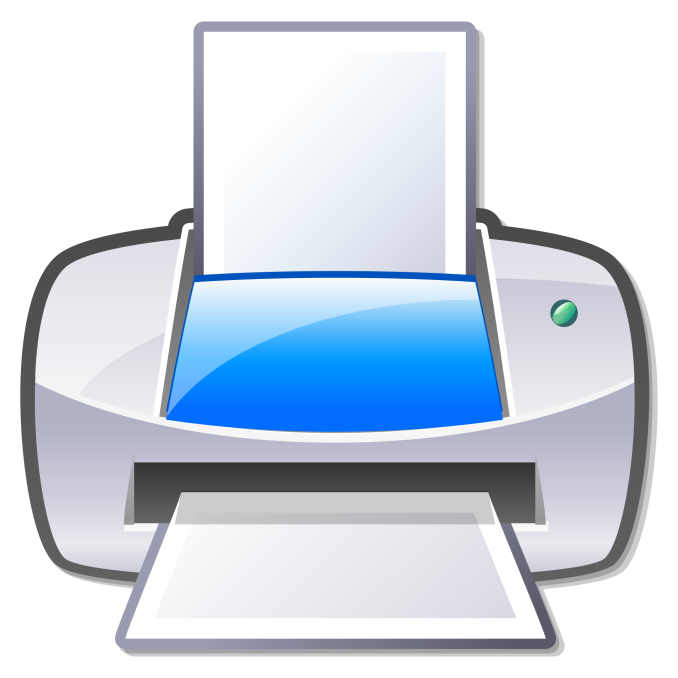 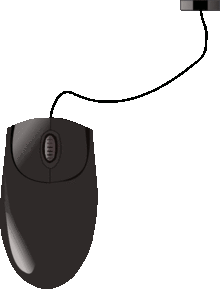 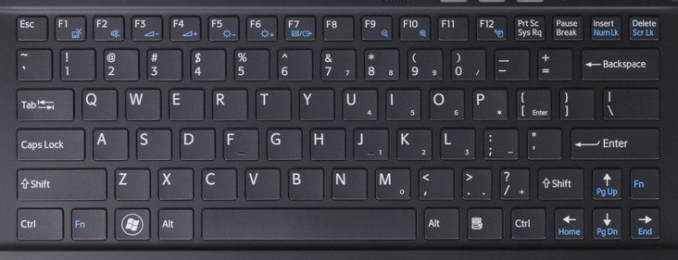 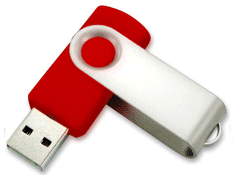 আইসিটির যন্ত্রপাতি
[Speaker Notes: শিক্ষক শিক্ষার্থীদের নিকট থেকে পাঠ শিরোনাম বের করার লক্ষ্যে প্রশ্ন করতে পারেন- ১। কম্পিউটার মাউস, পেনড্রাইভ এগুলোকে ICT এর কী বলা যায়- সম্ভাব্য উত্তর: আইসিটির যন্ত্রপাতি]
আইসিটির যন্ত্রপাতিদিয়ে কী কাজ করে বলতো ?
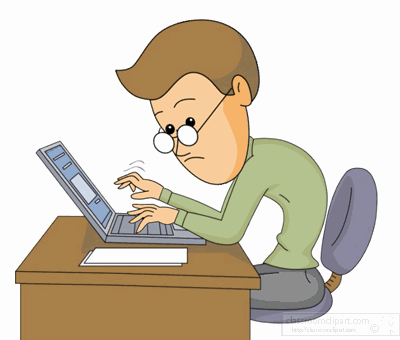 লেখার কাজ করে।
[Speaker Notes: শিক্ষক শিক্ষার্থীদের কাছে প্রশ্ন করতে পারেন – ১। আইসিটির যন্ত্রপাতিদিয়ে কী কাজ করে বলতো ? সম্ভাব্য উত্তর:  লেখার কাজ করে।]
আইসিটিতে কোন সফটওয়্যার লেখালেখির কাজের জন্য গুরুত্বপূর্ণ?
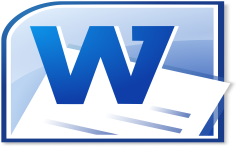 শিখনফল
এ পাঠ শেষে শিক্ষার্থীরা …
১। হাতে লেখার অসুবিধাগুলো ব্যাখ্যা করতে পারবে;
২। ওয়ার্ডপ্রসেসরের  সুবিধাসমূহ ব্যাখ্যা করতে  পারবে।
[Speaker Notes: এই স্লাইডটি শিক্ষকের জন্য, শিক্ষক ইচ্ছা করলে হাইড করে রাখতে পারেন অথবা দেখানো যেতে পারে।]
উপস্থাপনা
সড়ক দুর্ঘটনা: একটা অভিশাপ
(Road Accident : A Curse)
আমাদের দেশে সড়ক দুর্ঘটনা একটা অভিশাপের মতো। খবরের কাগজে যখন আমরা দুর্ঘটনার খবর পড়ি, তখন মানুষগুলোকে চিনি না বলে তাদের আপঞ্জনের দুঃখটা আমরা সব সময় বুঝিনা। শুধু যে মানুষ মনে দুঃখ পায় তা নয়- অনেক সময় পরিবারের যে মানুষটি রোজগার করত, হয়ত সে মানুষটি দুর্ঘটনায় মারা যায় বলে পুরো পরিবারটিই পথে বসে যায়।











সড়ক দুর্ঘটনা কমানোর জন্য আমাদের সকলের একটা দায়িত্ব আছে, সেই দায়িত্বগুলো এভাবে লাখা যায়:








সড়ক দুর্ঘটনার অভিশাপ থেকে মুক্তি পাবার জন্য আমাদের সবাইকে কাজ করে যেতে হবে। একেবারে ছোট থেকে আমরা সতর্ক থাকবো যেন আমাদের পরিচিত য়ার কাউকে সড়ক দুর্ঘটনায় মারা যাতে না হয়।
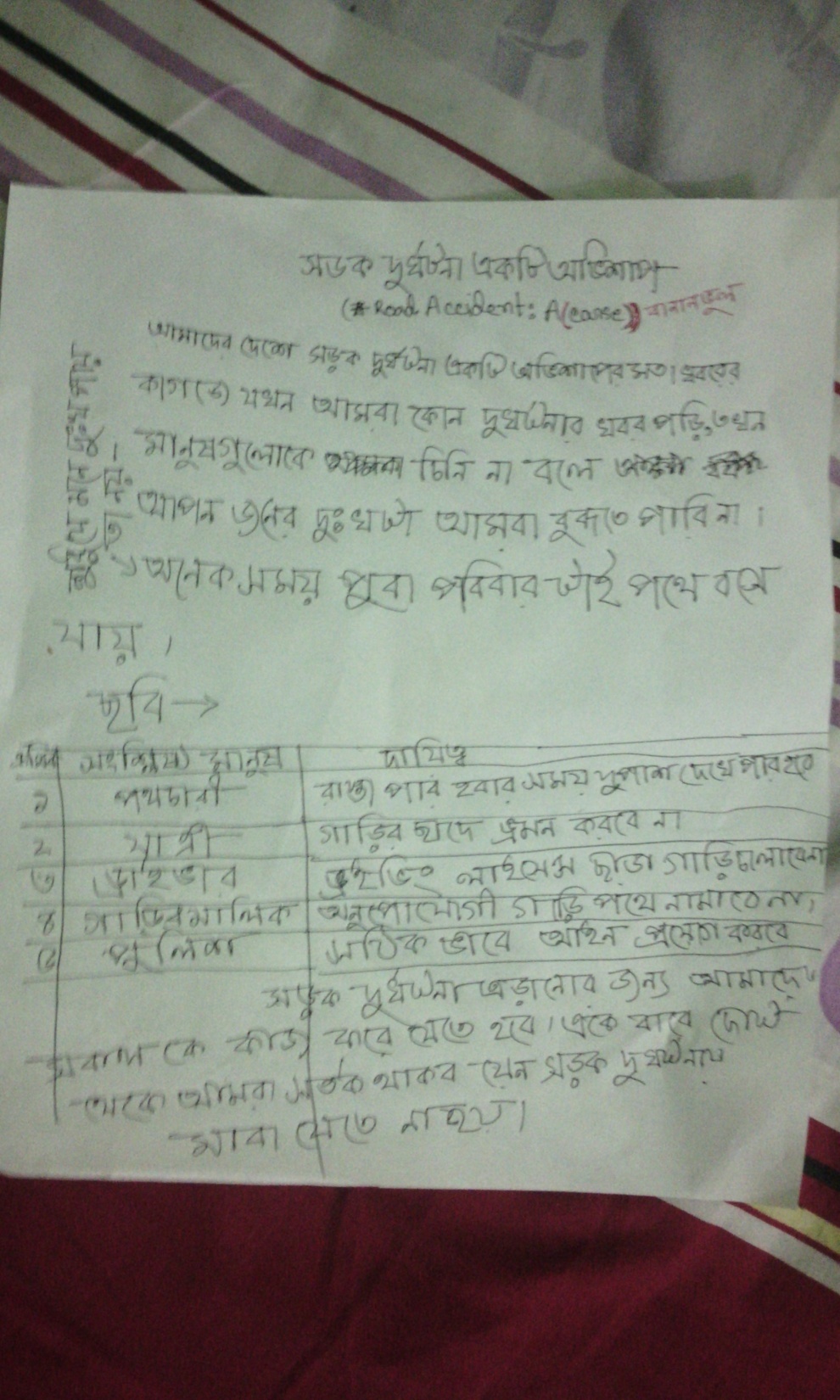 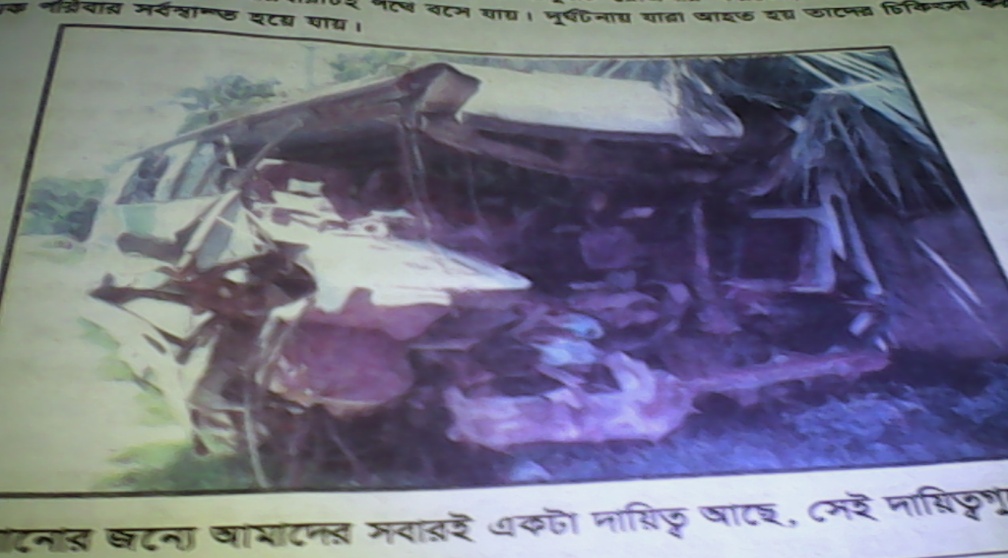 হাতে লেখা রুপ
ওয়ার্ড প্রসেসরে লেখাটির নতুন রুপ
[Speaker Notes: শিক্ষক শিক্ষার্থীদের কাছে প্রশ্ন করতে পারেন – ১।ওয়ার্ড প্রসেসরে লেখা আর হাতে লেখা এর মধ্যে পার্থক্য কী? সম্ভাব্য উত্তর : ওয়ার্ড প্রসেসরে লেখা পরিস্কার, ও কাটাকাটি থাকে না । এতে ছবি, টেবিল,  সংযোযন করা যায়। কিন্তু হাতে লেখায় এসব কিছুই করা যায় না।]
হাতে লেখা রুপ
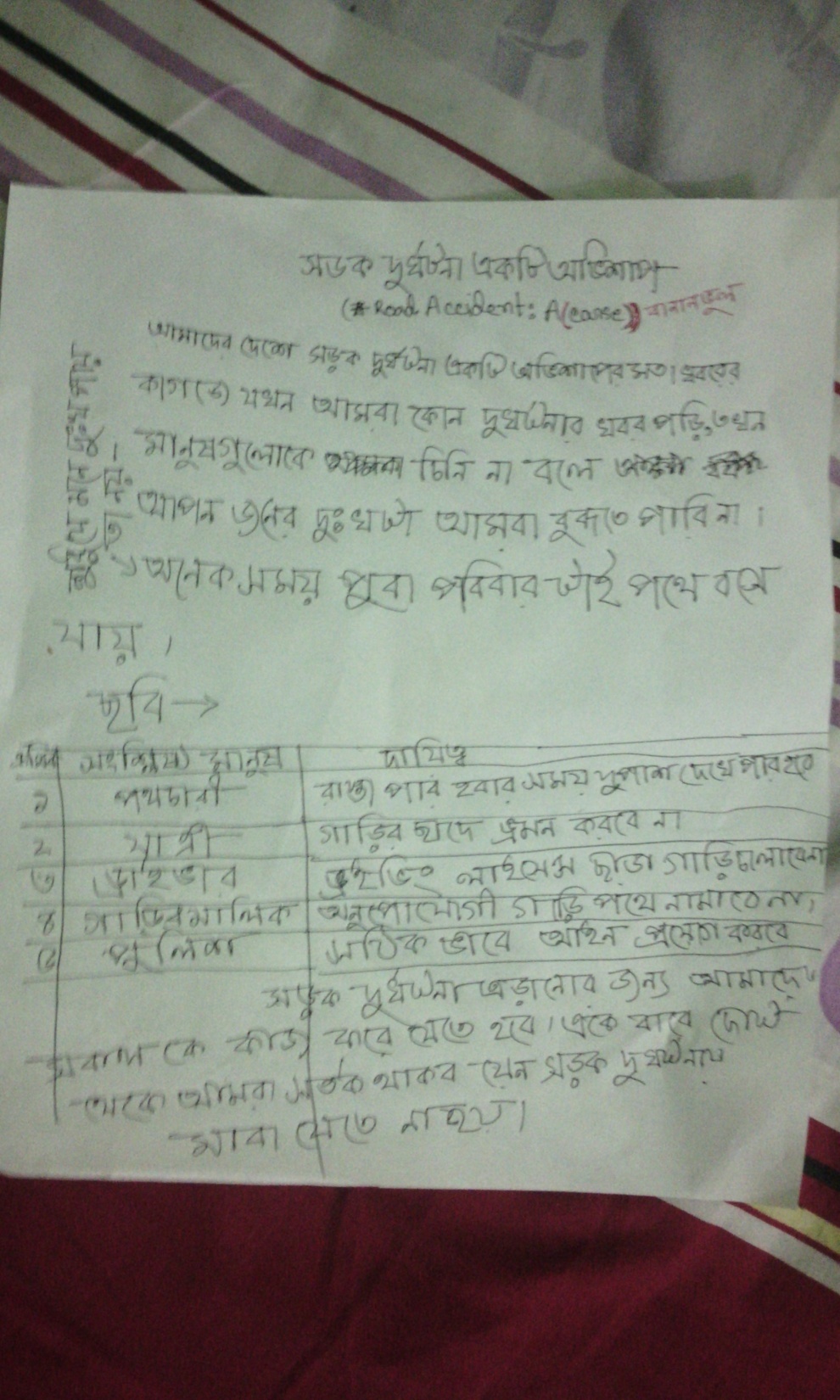 টেবিল
[Speaker Notes: হাতে লেখা অস্পস্ট , কাটাকাটি থাকে।]
হাতে লেখার অসুবিধা
[Speaker Notes: শিক্ষক হাতে লেখার অসুবিধা  গুলো আরো ব্যাপকভাবে আলোচনা করতে পারেন।]
জোড়ায় কাজ
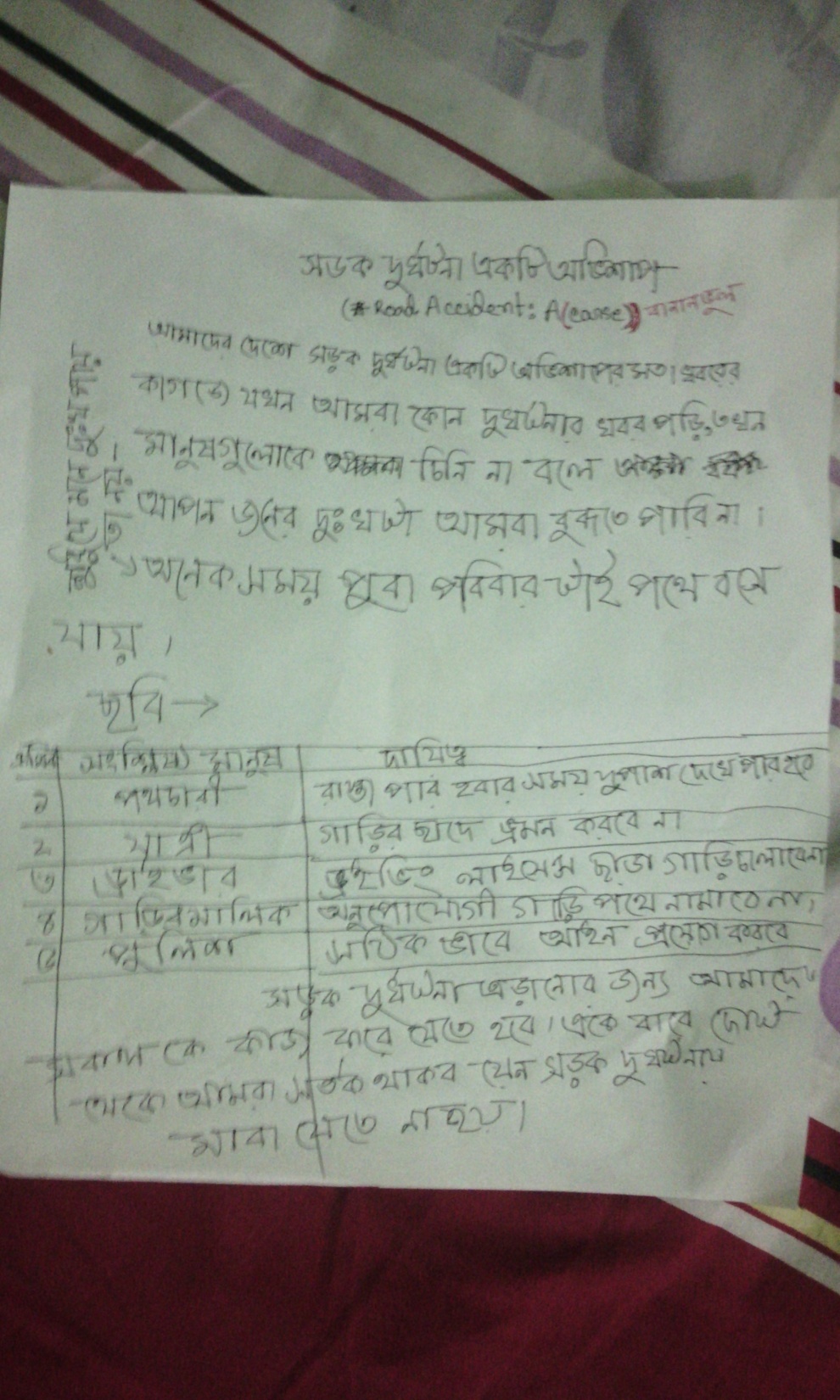 ছবিটি দেখে হাতে লেখার অসুবিধা গুলো লেখ
ওয়ার্ড প্রসেসরে লেখাটির নতুন রুপ
সড়ক দুর্ঘটনা: একটা অভিশাপ
(Road Accident : A Curse)
আমাদের দেশে সড়ক দুর্ঘটনা একটা অভিশাপের মতো। খবরের কাগজে যখন আমরা দুর্ঘটনার খবর পড়ি, তখন মানুষগুলোকে চিনি না বলে তাদের আপঞ্জনের দুঃখটা আমরা সব সময় বুঝিনা। শুধু যে মানুষ মনে দুঃখ পায় তা নয়- অনেক সময় পরিবারের যে মানুষটি রোজগার করত, হয়ত সে মানুষটি দুর্ঘটনায় মারা যায় বলে পুরো পরিবারটিই পথে বসে যায়।











সড়ক দুর্ঘটনা কমানোর জন্য আমাদের সকলের একটা দায়িত্ব আছে, সেই দায়িত্বগুলো এভাবে লাখা যায়:








সড়ক দুর্ঘটনার অভিশাপ থেকে মুক্তি পাবার জন্য আমাদের সবাইকে কাজ করে যেতে হবে। একেবারে ছোট থেকে আমরা সতর্ক থাকবো যেন আমাদের পরিচিত য়ার কাউকে সড়ক দুর্ঘটনায় মারা যাতে না হয়।
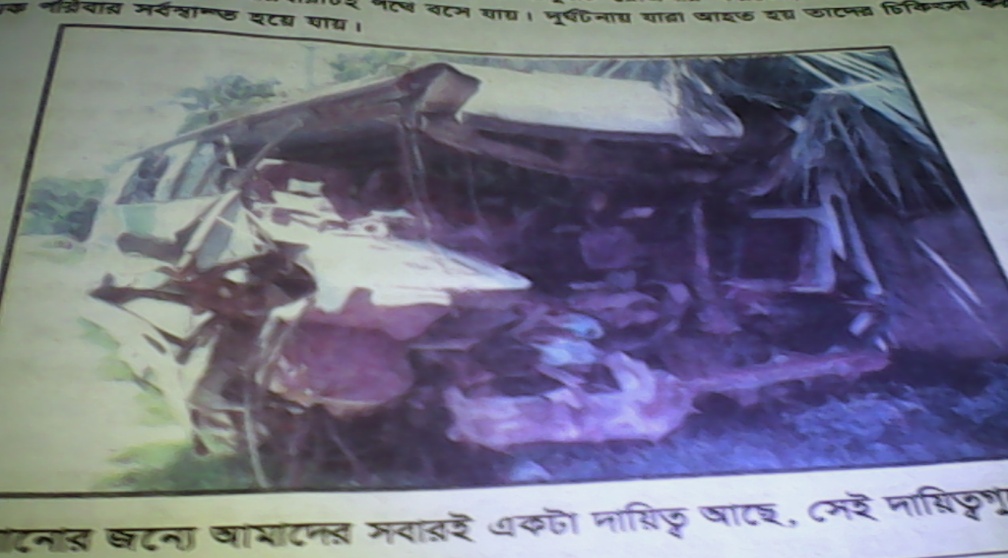 ছবি সংযোজন
সুন্দর করে টেবল আঁকা
[Speaker Notes: ওয়ার্ড প্রসেসরে লেখাটির নতুন রুপ ১। ছবি সংযোজন ২। সুন্দর করে টেবল আঁকা]
কম্পিউটারে লেখার সুবিধা
[Speaker Notes: শিক্ষক হাতে লেখার সুবিধা  গুলো আরো ব্যাপকভাবে আলোচনা করতে পারেন।]
দলগত কাজ
সড়ক দুর্ঘটনা: একটা অভিশাপ
(Road Accident : A Curse)
আমাদের দেশে সড়ক দুর্ঘটনা একটা অভিশাপের মতো। খবরের কাগজে যখন আমরা দুর্ঘটনার খবর পড়ি, তখন মানুষগুলোকে চিনি না বলে তাদের আপঞ্জনের দুঃখটা আমরা সব সময় বুঝিনা। শুধু যে মানুষ মনে দুঃখ পায় তা নয়- অনেক সময় পরিবারের যে মানুষটি রোজগার করত, হয়ত সে মানুষটি দুর্ঘটনায় মারা যায় বলে পুরো পরিবারটিই পথে বসে যায়।











সড়ক দুর্ঘটনা কমানোর জন্য আমাদের সকলের একটা দায়িত্ব আছে, সেই দায়িত্বগুলো এভাবে লাখা যায়:








সড়ক দুর্ঘটনার অভিশাপ থেকে মুক্তি পাবার জন্য আমাদের সবাইকে কাজ করে যেতে হবে। একেবারে ছোট থেকে আমরা সতর্ক থাকবো যেন আমাদের পরিচিত য়ার কাউকে সড়ক দুর্ঘটনায় মারা যাতে না হয়।
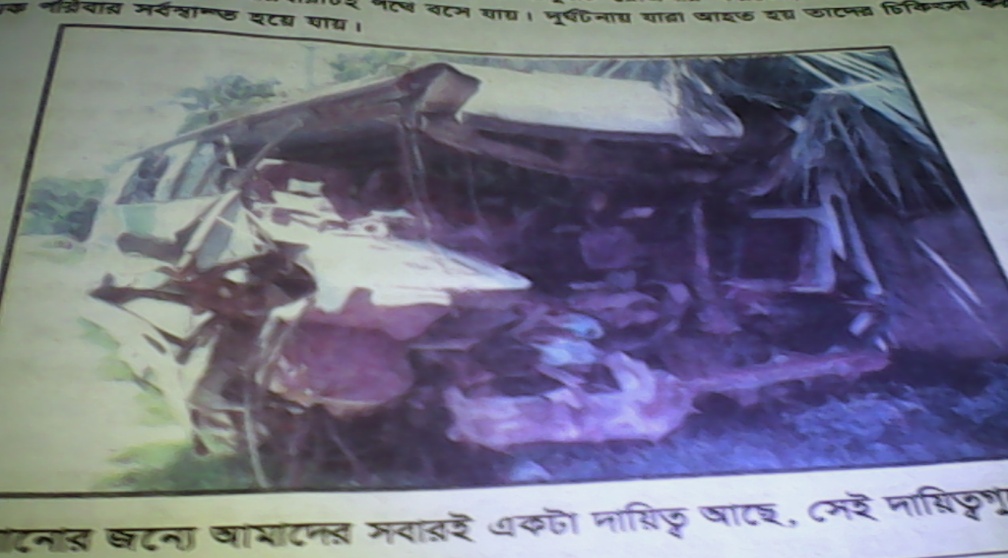 ছবিটি দেখে ওয়ার্ড প্রসেসরে লেখার সুবিধা গুলো লিখ।
[Speaker Notes: শিক্ষার্থী যদি ৩০ জন হয় তাহলে তাদেরকে ৫ দলে বিভক্ত করে দলগত কাজ দেওয়া যেতে পারে।]
মূল্যায়ন
১। সড়ক দুর্ঘটনা এড়ানোর জন্য আমাদের কী করা উচিত? 
২। হাতে লেখার চেয়ে ওয়ার্ড প্রসেসরে লেখা কী  অধিকতর 
    সুবিধাজনক?
৩। ওয়ার্ড প্রসেসরে লেখার দুইটি সুবিধা বল?
বাড়ির কাজ
১। হাতে লেখা  এবং ওয়ার্ড প্রসেসরে লেখার মধ্যে কী কী পার্থক্য পরিলক্ষিত হয় তা ব্যাখ্যা কর।
ধন্যবাদ
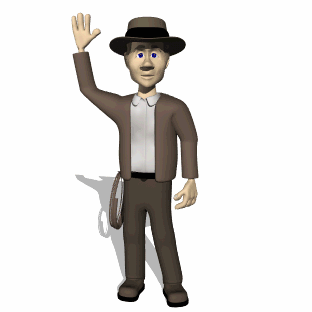 কৃতজ্ঞতা স্বীকার
শিক্ষান্ত্রণালয়, মাউশি, এনসিটিবি ও এটুআই-এর সংশ্লিষ্ট কর্মকর্তাবৃন্দ
এবং কন্টেন্ট সম্পাদক হিসেবে যাঁদের নির্দেশনা, পরামর্শ ও তত্ত্বাবধানে এই মডেল কন্টেন্ট সমৃদ্ধ হয়েছে তারা হলেন-
জনাব মোঃ কবির হোসেন  সহকারী অধ্যাপক, টিটিসি, ঢাকা
জনাব মির্জা মোঃ দিদারুল আনাম প্রভাষক, টিটিসি, ঢাকা
জনাব মোঃ আহসানূল আরেফিন চৌধুরী সহকারী অধ্যাপক, টিটিসি, ঢাকা